Human Factors and Automotive Standards:
YouTube Series Overview
Paul Green
University of Michigan
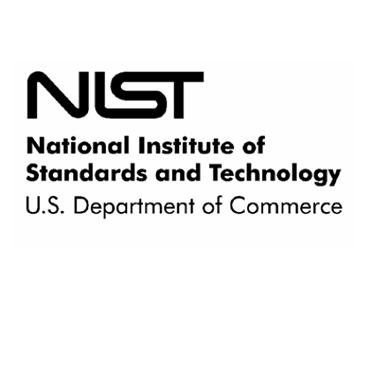 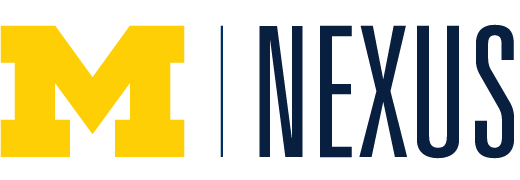 I am a researcher & faculty member at the University of Michigan 
who has been involved in research, developing standards, 
and teaching about them for ~40 years.
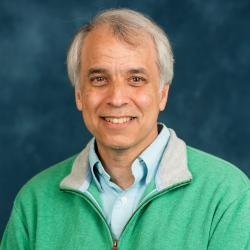 Leader of Driver Interface Group (research)
teach in Industrial and Operations Engineering (IOE)	          Integrative Systems and Design (ISD)
involved w/ standards development organizations
written/edited standards
	SAE
	ANSI
	ISO
PAGreen@umich.edu
There are 5 videos (and associated PowerPoint slide decks) in this series.
Introduction (this) video
Human factors standards – HF short course
Part 1 – Introduction to standards and ISO
Part 2 – How to find them
Part 3 – Core human factors standards
Automotive human factors standards – IOE 437 (Automotive HF)
Human-computer interaction standards – IOE 436 (HCI)
Core SAE vehicle standards – supplement to 437, other purposes
PowerPoint slides at:
www.umich.edu/~driving
National Institute of Standards and Technology (NIST)
      Standards Coordination Office (URL tbd)
A good first reference is the Breitenberg NIST technical report.
Breitenberg, M.A. (2009).  The ABC’s of Standards Activities (technical report NISTIR 7614),  Gaithersburg, MD: U. S. Department of Commerce, 
National Institute of Standards and Technology.
 
Also search for
“training offered by standards developing organizations”
Several standards development organizations 
have produced introductions to standards.
To find standards of interest, 
use standards search engines, not Google.
https://www.nist.gov/standardsgov/learn-how-find-standards
Document Center Inc. (http://www.document-center.com/home.cfm)

IHS (http://www.global.ihs.com/)

TechStreet (http://www.techstreet.com/)
http://www.nist.gov/standardsgov/ standards-organizations-offer-free-access-their-standards
Thank you NIST for supporting development of these materials.
“This video was prepared by the University of Michigan under award 70NANB16H267 from the National Institute of Standards and Technology, U.S. Department of Commerce.  The statements, findings, conclusions, and recommendations are those of the author and do not necessarily reflect the views of the National Institute of Standards and Technology or the U.S. Department of Commerce.”
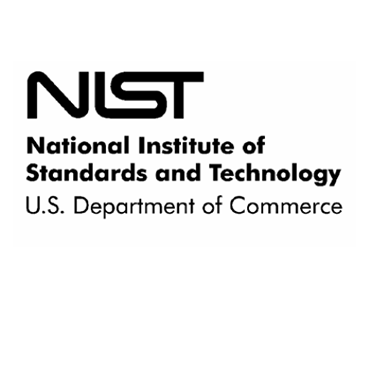 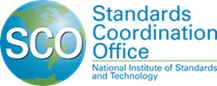 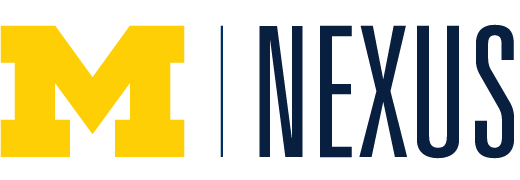 Thank you NEXUS from Michigan Engineering 
for supporting development of these videos.
Production of this recording was supported by the University of Michigan:

In support of the
     Human Factors Engineering Short Course
     (last week of July/first week of August each year)


For more information, Google 
“U. of Michigan Human Factors Engineering Short Course”
”Center for Ergonomics”
Those with questions should contact:

Paul Green

University of Michigan
Transportation Research Institute (UMTRI)
Driver Interface Group
2901 Baxter Road
Ann Arbor, Michigan 48109-2150 USA
Office: +1 734 763 3795

PAGreen@umich.edu

www.umich.edu/~driving
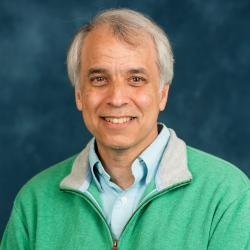